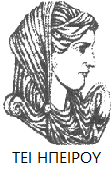 Ελληνική Δημοκρατία
Τεχνολογικό Εκπαιδευτικό Ίδρυμα Ηπείρου
Βιοχημεία - Αρχές Βιοτεχνολογίας
Ενότητα 1 : Ιοντικές ιδιότητες και ρυθμιστικές ιδιότητες και ρυθμιστική δράση των διαλυμάτων των αμινοξέων
Γεώργιος Παπαδόπουλος
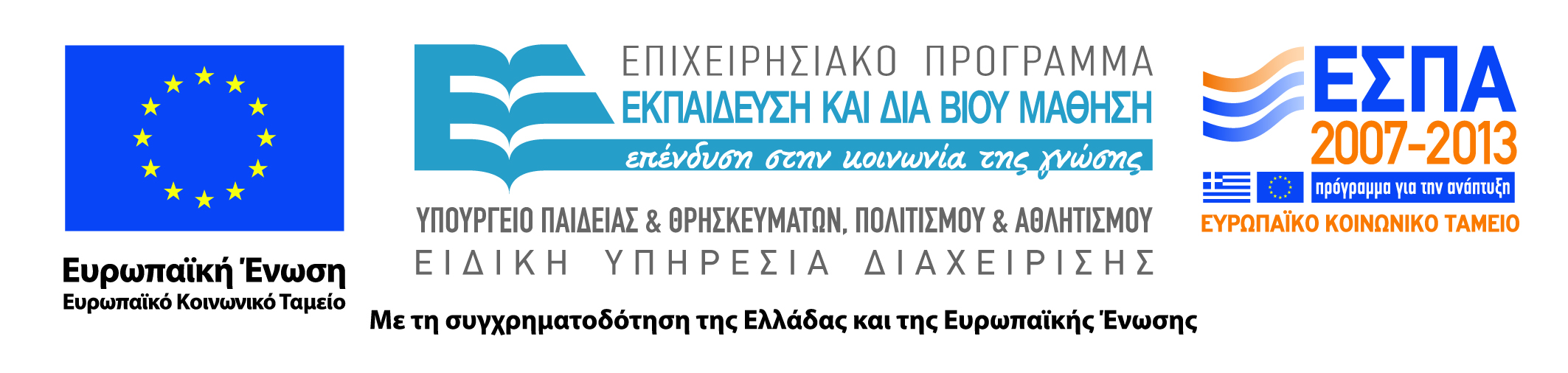 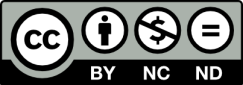 Ανοιχτά Ακαδημαϊκά Μαθήματα στο ΤΕΙ Ηπείρου
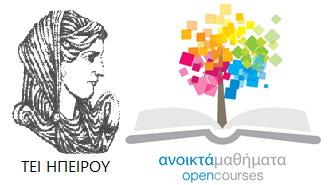 Τμήμα Τεχνολόγων Γεωπόνων
Βιοχημεία - Αρχές Βιοτεχνολογίας
Ενότητα 1: Ιοντικές ιδιότητες και ρυθμιστικές ιδιότητες και ρυθμιστική δράση των διαλυμάτων των αμινοξέων
Γεώργιος Παπαδόπουλος
Καθηγητής
Άρτα, 2015
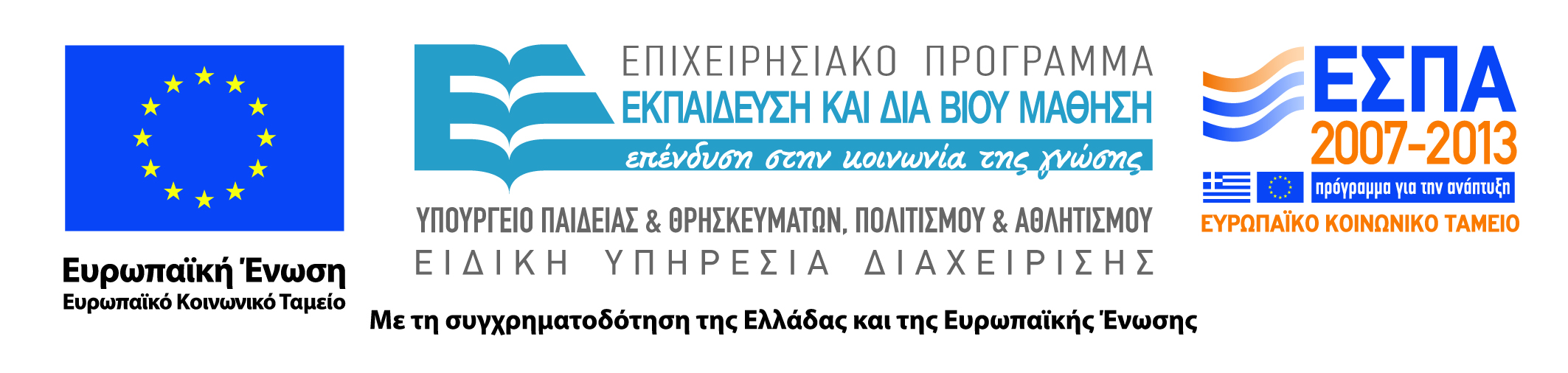 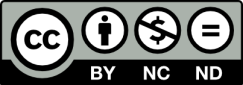 Άδειες Χρήσης
Το παρόν εκπαιδευτικό υλικό υπόκειται σε άδειες χρήσης Creative Commons. 
Για εκπαιδευτικό υλικό, όπως εικόνες, που υπόκειται σε άλλου τύπου άδειας χρήσης, η άδεια χρήσης αναφέρεται ρητώς.
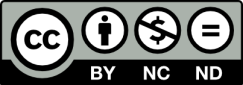 3
Χρηματοδότηση
Το έργο υλοποιείται στο πλαίσιο του Επιχειρησιακού Προγράμματος «Εκπαίδευση και Δια Βίου Μάθηση» και συγχρηματοδοτείται από την Ευρωπαϊκή Ένωση (Ευρωπαϊκό Κοινωνικό Ταμείο) και από εθνικούς πόρους.
Το έργο «Ανοικτά Ακαδημαϊκά Μαθήματα στο TEI Ηπείρου» έχει χρηματοδοτήσει μόνο τη αναδιαμόρφωση του εκπαιδευτικού υλικού.
Το παρόν εκπαιδευτικό υλικό έχει αναπτυχθεί στα πλαίσια του εκπαιδευτικού έργου του διδάσκοντα.
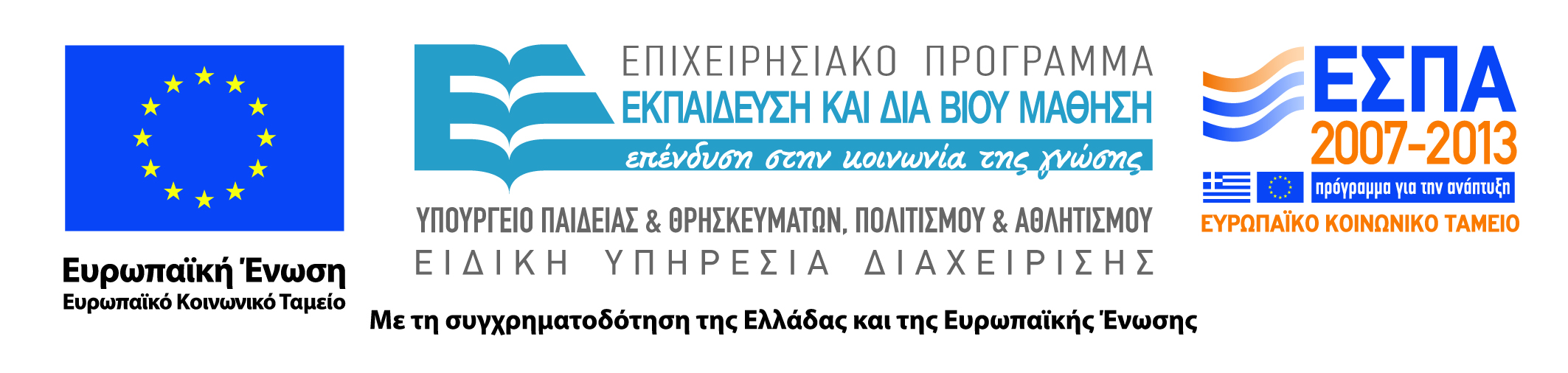 Ιοντισμός ασθενών ηλεκτρολυτών
Να θυμηθούμε μερικά πράγματα από τη Γεωργική Χημεία: 
 
Α. Ιοντισμός του νερού:     Η2Ο  +  Η2Ο  ↔  Η3Ο+   +             ΟΗ- 
		       οξύ        βάση      συζυγές οξύ   συζυγής βάση
 
στους 25oC η σταθερά του νερού Κw =  [Η3Ο+] ∙ [ΟΗ-] = 10-14 M2
 
Β. Ιοντισμός ασθενών οξέων:   ΗΑ  +  Η2Ο  ↔  Η3Ο+   	       +        	  Α- 
                                                       οξύ        βάση      συζυγές οξύ   συζυγής βάση
 
Η σταθερά διάστασης  Κα =  [Η3Ο+] ∙ [A-] / [HA] , ορίζεται δε pΚα  = - logΚα , κατ’αναλογία με την εξίσωση pH = - log [Η3Ο+]
 
Γ. Ιοντισμός ασθενών βάσεων:   ΝΗ3  +  Η2Ο  ↔  ΝΗ4+             +   ΟΗ- 
                                                      βάση        οξύ         συζυγές οξύ   συζυγής βάση
 
Η σταθερά διάστασης  Κβ =  [ΝΗ4+] ∙ [ΟΗ-] / [ΝΗ3] , ορίζεται δε pΚβ  = - logΚβ, κατ’αναλογία με την εξίσωση pH = - log [Η3Ο+].
5
Ρυθμιστικά διαλύματα
Ρυθμιστικό διάλυμα είναι το διάλυμα στο οποίο αν προστεθεί μικρή αλλά υπολογίσιμη ποσότητα ισχυρού οξέος ή βάσης διατηρεί το pΗ πρακτικά σταθερό μέσα σε μια περιοχή τιμών του pΗ. Ένα ρυθμιστικό διάλυμα αποτελείται συνήθως από ένα ασθενές οξύ και την συζυγή του βάση ή μια ασθενή βάση και το συζυγές της οξύ.
Στην εξίσωση για τη σταθερά διάστασης  Κα =  [Η3Ο+] ∙ [A-] / [HA], μπορεί με αλγεβρικό μετασχηματισμό να μας προκύψει η εξίσωση Henderson - Hasselbalch : 
		pΗ = pKa + log([A-]/[HA])
6
Ρυθμιστικά διαλύματα
Οταν το pΗ = pKα η συγκέντρωση της συζυγούς βάσης είναι ίση με την συγκέντρωση του αδιάστατου οξέος. 
Σε αυτή την τιμή το διάλυμα παρουσιάζει την μεγαλύτερη δυνατή κλίση ως Δισοδύναμα ΟΗ-/ΔpH (σημείο καμπής) άρα και τη καλύτερη ρυθμιστική του ικανότητα.
Η ρυθμιστική ικανότητα εκτείνεται το πολύ στο εύρος τιμών  pH = pKα ± 1. Βλέπουμε στη προκείμενη περίπτωση το pKα = 4,8, οπότε περιμένουμε καλή ρυθμιστική ικανότητα στο εύρος τιμών pH = 3,8 - 5,8.  Προσέξτε λοιπόν στο σχήμα και δέστε ότι μέσα σε αυτό το πλαίσιο η αλλαγή του pH λόγω έξωθεν προσθήκης μικρής αλλά υπολογίσιμης ποσότητας οξέος ή βάσης θα είναι μικρή. Η αλλαγή φυσικά είναι ακόμη μικρότερη όσο πιο κοντά είμαστε στο pKα και όταν είμαστε ακριβώς σε αυτή τη τιμή pH, τότε είναι η μικρότερη δυνατή.
Θα μας προέκυπτε ακριβώς η ίδια καμπύλη τιτλοδότησης στη περίπτωση που ξεκινούσαμε από to ανιόν του οξέος (π.χ. οξικό νάτριο το οποίο διίσταται πλήρως στο νερό) και προσθέταμε διαρκώς ισχυρό οξύ (π.χ. υδροχλωρικό οξύ, HCl). Απλά στον άξονα των ψ θα γράφαμε ισοδύναμα οξέος και στο μηδέν ισοδύναμο οξέος θα αντιστοιχούσε pH = 7, ενώ στο ένα ισοδύναμο οξέος θα αντιστοιχούσε pH = 3,2.
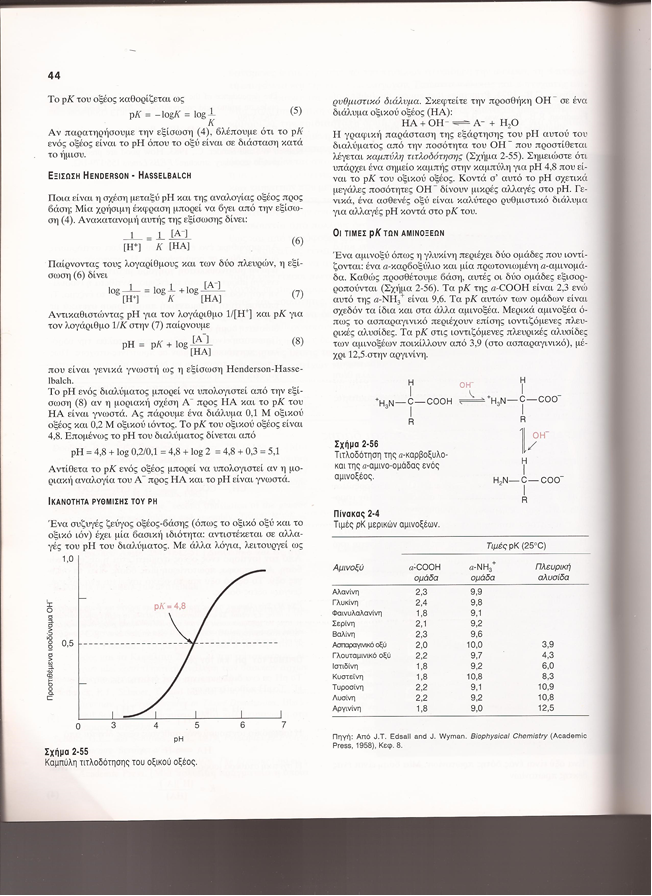 7
Γιατί είναι τόσο σημαντική η ρύθμιση του pH στους ζωντανούς οργανισμούς;
Όλα τα υποκυτταρικά διαμερίσματα (μιτοχόνδρια, λυσοσώματα, συσκευή Gogli, ενδοπλασματικό δίκτυο, χλωροπλάστες, έχουν το κάθε ένα τη δική του και διαφορετική τιμή pH, Η οποία και διατηρείται σταθερή λόγω των ρυθμιστικών διαλυμάτων που περιέχει το κάθε τέτοιο διαμέρισμα.
Το αίμα πρέπει να έχει σταθερό pΗ = 7,4. Μεγαλύτερη τιμή οδηγεί σε μια κατάσταση που ονομάζεται αλκάλωση, ενώ χαμηλότερες τιμές pΗ στην οξέωση. Και οι δύο αυτές καταστάσεις είναι ασύμβατες με την ζωή. Η δεύτερη μάλιστα μπορεί να αποβεί θανατηφόρα! Επομένως είναι πολύ σημαντικό η παρουσία ρυθμιστικών διαλυμάτων στο πλάσμα του αίματος που κρατούν το ρΗ σταθερό. 
Ουσιαστικά όλα τα ένζυμα (βιολογικοί καταλύτες) για να δράσουν χρειάζονται καθορισμένες τιμές pΗ. Η σημασία λοιπόν και εδώ των ρυθμιστικών διαλυμάτων είναι μεγάλη.
8
Αμινοξέα
Τα αμινοξέα έχουν γενικό τύπο   R—CH—COOH 
                                                               	  | 
                                                            	  ΝΗ2
 
Όπου R μπορεί να είναι μια από 20 διαφορετικές ομάδες (αλειφατική, αρωματική, όξινη, βασική, πολική, θειούχα, υδροξυλούχα).    
Έχουν δύο ιοντιζόμενες ομάδες, την –COOH  και την –ΝΗ2, και η πρώτη μπορεί να διασταθεί σε –COO- (pKα   = 2,2) ενώ η δεύτερη μπορεί να προσλάβει ένα ιόν υδρογόνου και να γίνει –ΝΗ3+ (pKα  = 9,6). Σε αυτό το εργαστήριο θα τιτλοδοτήσετε τις δύο ιοντιζόμενες ομάδες του απλούστερου των αμινοξέων, της γλυκίνης (όπου R = H).
9
Βιβλιογραφία
1. J. Clark, R. Switzer. Πειραματική Βιοχημεία. 2η έκδοση. Πανεπιστημιακές Εκδόσεις Κρήτης, Ηράκλειο 2000. 
2. J.M. Berg, J.L Tymozcko., L.Sryer, Βιοχημεία, 5η έκδοση, Πανεπιστημιακές Εκδόσεις Κρήτης, Ηράκλειο 2012. 
3. Γρ. Χ. Διαμαντίδη, Εισαγωγή στη Βιοχημεία, 3η έκδοση, University Studio Press, Θεσσαλονίκη, 2007.
4. Άσκηση 3 στο Εργαστήριο Γεωργικής Χημείας: Μέτρηση του pH. E-class, http://eclass.gunet.gr/modules/document/document.php?course=LABGU280&openDir=/52678eb6ccy1
Διατήρηση Σημειωμάτων
Οποιαδήποτε  αναπαραγωγή ή διασκευή του υλικού θα πρέπει  να συμπεριλαμβάνει:

το Σημείωμα Αναφοράς
το  Σημείωμα Αδειοδότησης
τη Δήλωση Διατήρησης Σημειωμάτων
το Σημείωμα Χρήσης Έργων Τρίτων (εφόσον υπάρχει) 

μαζί με τους συνοδευόμενους υπερσυνδέσμους.
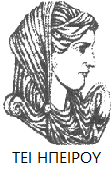 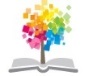 11
Σημείωμα Αναφοράς
Παπαδόπουλος, Γ. Βιοχημεία - Αρχές Βιοτεχνολογίας. Τεχνολογικό Ίδρυμα Ηπείρου. Διαθέσιμο από:
http://eclass.teiep.gr/courses/TEXG129/
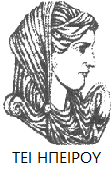 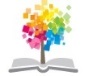 12
Σημείωμα Αδειοδότησης
Το παρόν υλικό διατίθεται με τους όρους της άδειας χρήσης Creative Commons Αναφορά Δημιουργού-Μη Εμπορική Χρήση-Όχι Παράγωγα Έργα 4.0 Διεθνές [1] ή μεταγενέστερη. Εξαιρούνται τα αυτοτελή έργα τρίτων π.χ. φωτογραφίες, Διαγράμματα κ.λ.π., τα οποία εμπεριέχονται σε αυτό και τα οποία αναφέρονται μαζί με τους όρους χρήσης τους στο «Σημείωμα Χρήσης Έργων Τρίτων».
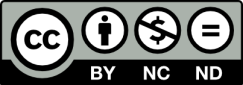 Ο δικαιούχος μπορεί να παρέχει στον αδειοδόχο ξεχωριστή άδεια να  χρησιμοποιεί το έργο για εμπορική χρήση, εφόσον αυτό του  ζητηθεί.
[1]
http://creativecommons.org/licenses/by-nc-nd/4.0/deed.el
Τέλος Ενότητας
Επεξεργασία: Αντώνιος Σακελλάριος
Άρτα, 2015
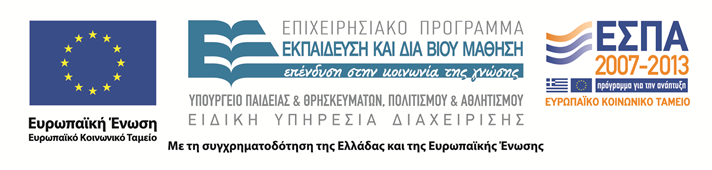 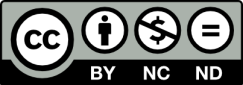 Τέλος Ενότητας
Ιοντικές ιδιότητες και ρυθμιστικές ιδιότητες και ρυθμιστική δράση των διαλυμάτων των αμινοξέων
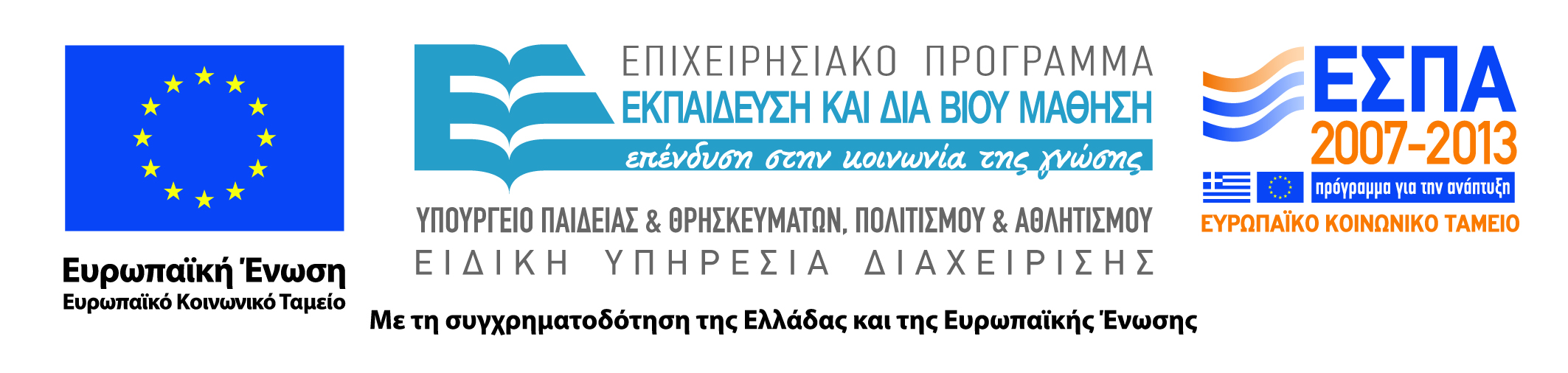 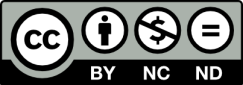